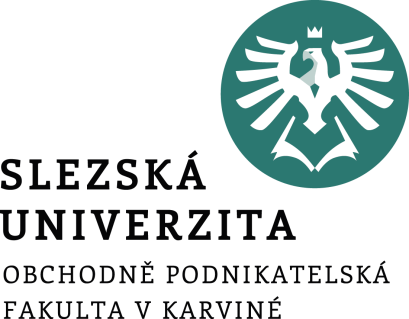 Inovace, podnikání a další základní pojmy
Katedra podnikové 
ekonomiky a managementu

Ing. Dalibor Šimek, Ph.D.
téma 1
Inovační podnikání
Základní pojmy
Inovace		

Invence	
	
Podnikavost

Podnikání
[Speaker Notes: csvukrs]
Inovace
pojem z lat. slova „innovare“ (inovovat)

Invence – nápad, myšlenka

Inovace – přerod/aplikace invence do reálného tržního/firemního prostředí 
Inovace je řízený proces
generování, 
přenosu a 
implementace nápadů 
do praktické aplikace, která vyvolá skokovou kvalitativní změnu a zákazník ji ocení jako novou přidanou hodnotu, za kterou je ochotný zaplatit.
[Speaker Notes: csvukrs]
Lineární vs. Exponenciální růst
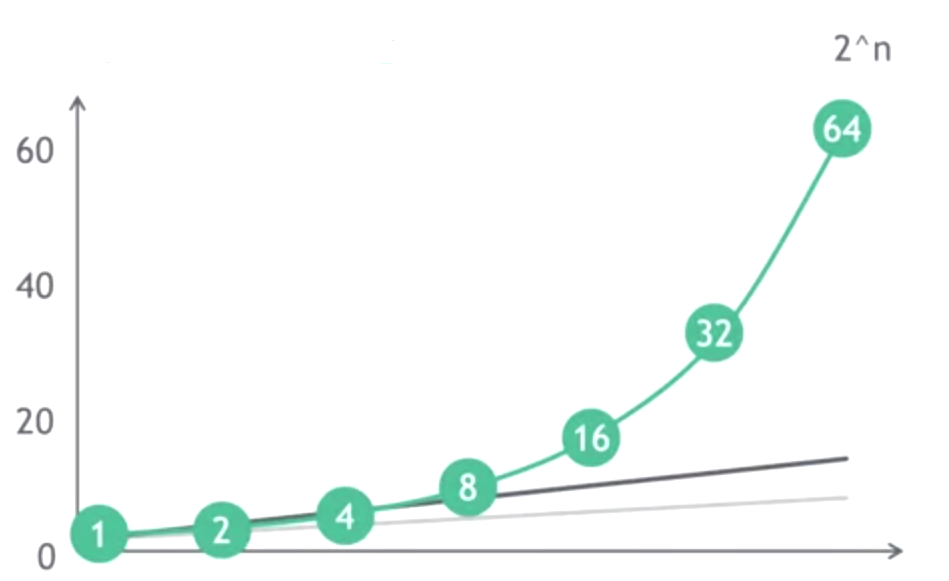 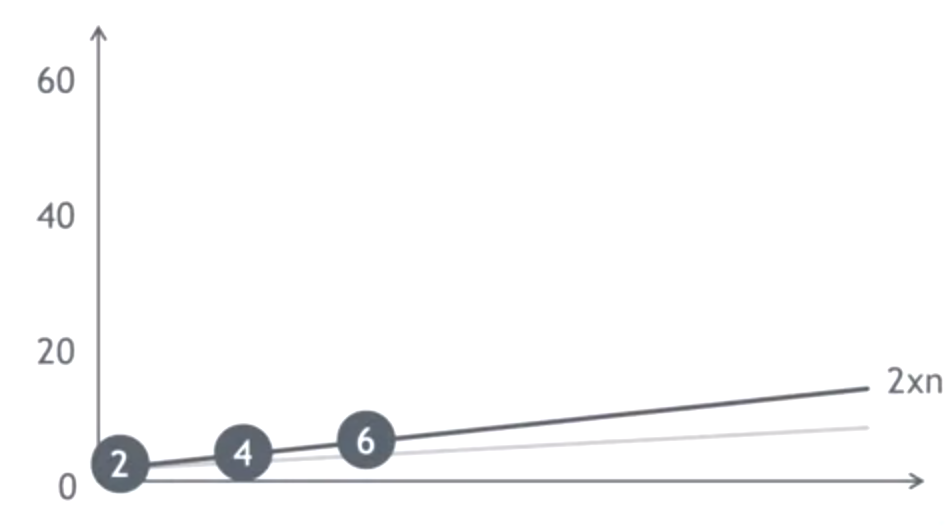 Tři fundamentální pravidla I
Výpočetní kapacita – Moorův zákon – každých 18 měsíců se výpočetní kapacita zdvojnásobí

Zdvojnásobí se množství transistorů, které se vlezou do silikonových čipů dané velikosti

Naráží se na bariéry – výzvy současných technologií – materiály (grafit místo silikonu), umístění transistorů (3D místo 2D)
Tři fundamentální pravidla II
Komunikace – Butterův zákon – každých 9 měsíců se zdvojnásobí rychlost komunikace

Množství dat poslaných skrze jeden optický kabel

Variace tohoto zákonu pro jiné komunikační média – ADSL, VDSL, Wireless – 3G, LTE, 5G
Tři fundamentální pravidla III
Úložiště – Kryderův zákon – kapacita diskového úložiště se zdvojnásobí každých 13 měsíců ku poměru velikosti daného úložiště

Platilo od 70 let minulého století, v poslední dekádě se vývoj zpomalil
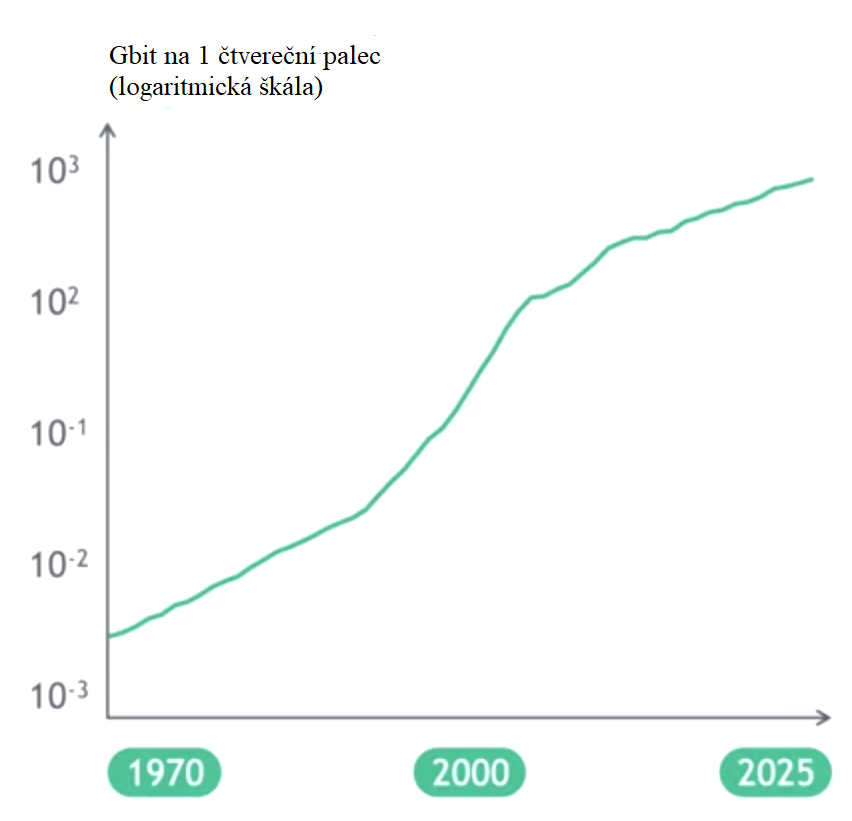 Tři fundamentální pravidla
Tyto tři zákony popisují pouze teoretický potenciál technologií

Pouze část tohoto potenciálu se projeví v: 
Zlepšení výkonu u výrobků pro masový trh
Další část se projeví v poklesu nákladů spotřebitele
Trhlina pro inovace
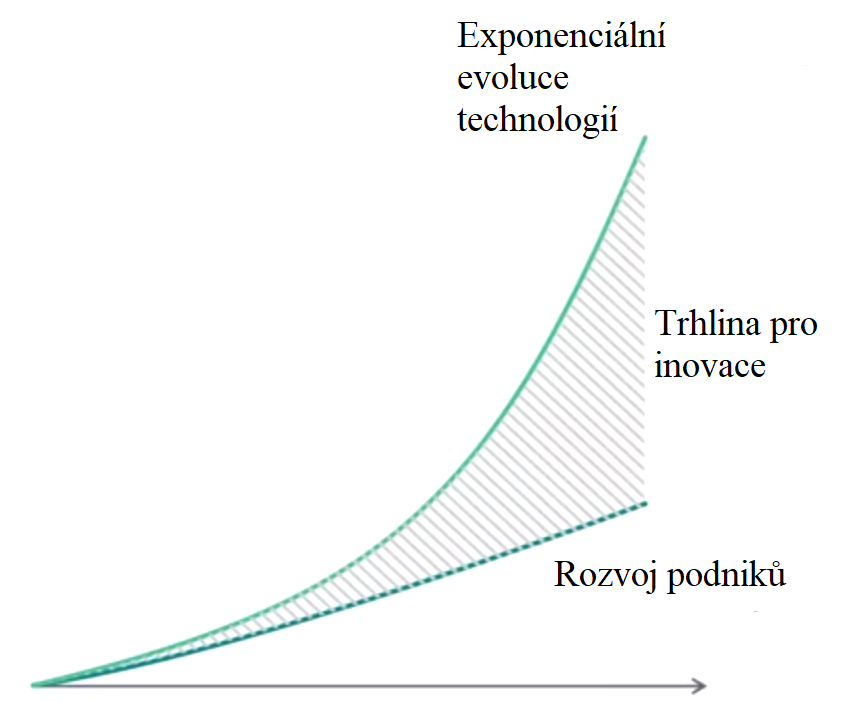 Proč jsou inovace tak důležité?
Dynamika změny
Propast mezi uměním řídit inovace a důležitostí pro podniky:
Vzrostla důležitost inovací? 90 % ano
Mají přímý a signifikantní vliv na hodnotu firmy? 70 % ano
Jste si jisti jak řídit a měřit inovace? 30 % ano
[Speaker Notes: csvukrs]
Cenový vývoj klíčových technologií
[Speaker Notes: csvukrs]
Jak rychle produkt nebo služba získá 50 milionů uživatelů?
Telefon?
Rádio?
Mobil?
Facebook?
Iphone?
Angry Birds?
75 let
38 let
16 let
4,5 let
3 měsíce
35 dní
„Změna je jedinou konstantou.“ 
I Ching
Definice podnikání
Podnikání je soustavná samostatná činnost určité osoby za účelem dosažení zisku.
Obchodní zákoník podnikání definuje jako soustavnou činnost prováděnou samostatně podnikatelem vlastním jménem a na vlastní účet a odpovědnost za účelem dosažení zisku.
[Speaker Notes: csvukrs]
Definice podnikání
Řešení problémů za peníze
[Speaker Notes: csvukrs]
Příklady
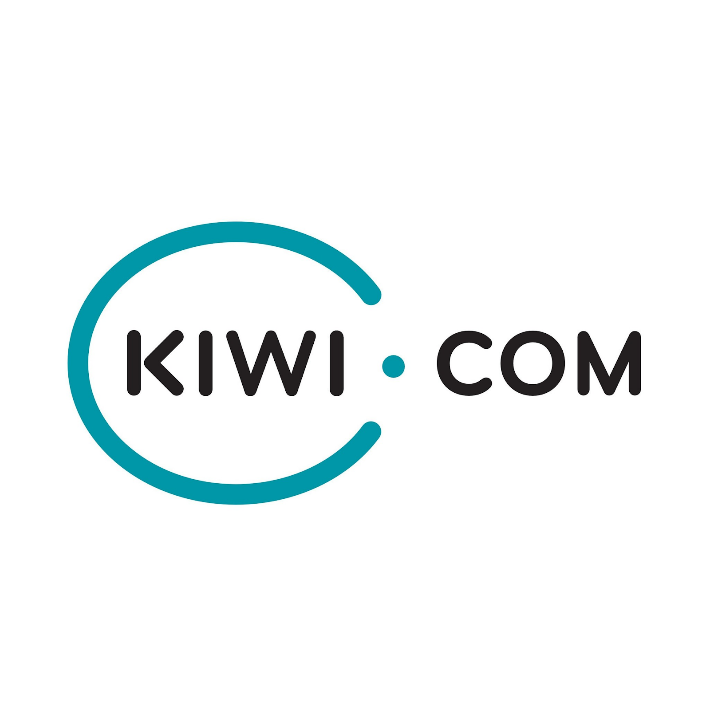 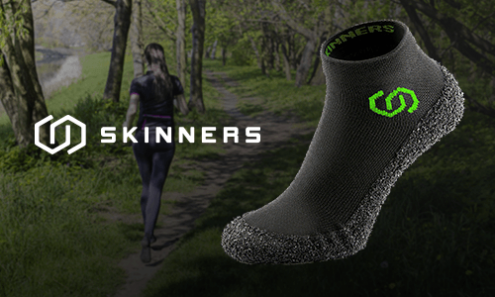 [Speaker Notes: csvukrs]
Inovační podnikání
Inovační podnikání je souborem podnikatelských aktivit specializujících se na soustavnou realizaci inovací.

Inovační podnikání může být realizováno:
v rámci stávajícího podniku působícího v tržním prostředí (zavedená firma)
jako nový podnik působící v tržním prostředí (start-up)
v rámci stávajícího podniku nebo organizace působící v neziskové sféře
v rámci činnosti univerzit a výzkumných pracovišť (např. zakládání spin-off firem, start-up firem)
jako nový podnik (nebo pobočka) založený zahraničním subjektem
[Speaker Notes: csvukrs]
Start-up
Nově vzniklý podnikatelský subjekt s vysokým potenciálem škálovatelnosti

Škálovatelnost – exponenciální/velmi rychlý růst

Příklady škálovatelnosti – vývoj SW na míru zákazníkům/vytvoření SaaS produktu
[Speaker Notes: csvukrs]
Inovativní podnik
inovativním podnikem je podnik, který ve své činnosti:

podnik je schopný reagovat na změny potřeb trhu a výrobců, uplatnění nových materiálů, technologií
podnik je schopný realizovat nové poznatky, výsledky vývoje, příp. výzkumu
podnik je schopný vyvinout, zhmotnit a uplatnit myšlenky nebo invence jejich původců 
dokáže úspěšně zavádět do praxe inovace jako zlepšení či novost v určité oblasti
může být zaměřen na využití vědeckých poznatků v praxi 
může být zaměřen na realizaci nového produktu do komerční zralosti, uvedení a uplatnění na trhu
podnik, ve kterém inovace jsou hlavním podnětem pro jeho rozvoj
podnik orientovaný na zlepšování technologií
podnik orientovaný na aplikaci výpočetní techniky a informatiky v různých oborech
[Speaker Notes: csvukrs]
Inovativní podnik
faktory úspěšnosti inovativních podniků:

existence klíčové osoby jako inovátora - leadership
management inovací součástí managementu podniku
angažovanost managementu k uplatnění inovací 
koordinace výzkumné a vývojové činnosti, výrobní, komerční, marketingové
důsledné plánování a kontrola jednotlivých etap
kvalitní servis pro zákazníky, zaškolení, dlouhodobé vztahy 
dobrý kontakt s trhem a přesná identifikace zákazníků
[Speaker Notes: csvukrs]
Kontakt s trhem
Sběr zpětné vazby od zákazníků je klíčový ve většině fází vývoje i zavádění produktu na trh

Validace produktu ve fázi prototypování – ověřování

Úloha marketingového výzkumu – potřebujeme zjišťovat potřeby ne přání 

Příklad Henry Ford – „Kdybych se tehdy lidí ptal, co potřebují, řekli by rychlejší koně“

I když Steve Jobs tvrdil, že nevěří výzkumu, z finančních výkazů Apple bylo zřejmé, že do něj investují nejvíce ze všech
[Speaker Notes: csvukrs]
Kreativita
„Nemůžeš vyřešit problém se stejným myšlením, které daný problém vytvořilo“ – A. Einstein
„Kreativita je potlačena vždy když mají lidé pocit, že mají co ztratit“ – R. Sharma
„Kreativita není pouze umění, je to schopnost hlubokého přemýšlení přinášející originální myšlenky“ Georgie Eccles
[Speaker Notes: csvukrs]
Kreativita
Kdo z vás si myslí že je kreativní?
[Speaker Notes: csvukrs]
4 rovnými čárami propojte všech 9 bodů
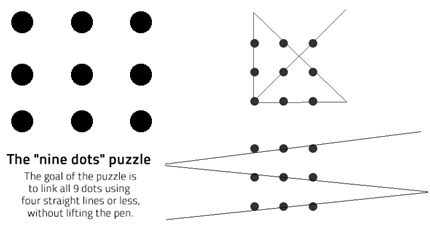 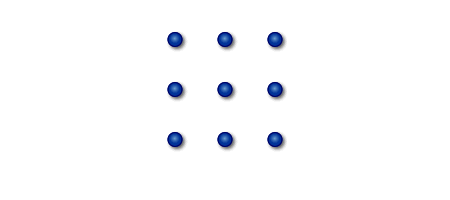 Co je kreativita?
Schopnost vymýšlet nové věci – divergentní myšlení
Kreativita – invence – monetizace inovace
Jsou všichni kreativní nebo ne?
Kreativní proces – sběr dat, inspirace, učení se; tvorba; realizace, zpětná vazba, zhodnocení.
Vědomí vs. podvědomí
Kreativita jako dovednost, jako sval.
Individuální vs. týmová kreativita
Kreativita a časový press/tlak
[Speaker Notes: 2. Bod – návaznost na Petersona – video o kreativitě, že to je prokletí, protože být kreativní a dotáhnout tu kreativitu na trh jsou rozdílné věci
3. Každý má kreativní potenciál, záleží na okolnostech a na práci se sebou samým jak kreativní budeme. Kreativita není o záblesku – heureka moment – někdo to tak možná má, ale když se máš spolehnout na kreativitu v byznysu, musí to být konzistentní
4. U kreativity se podceňují první 3 fáze a také inquiry do uživatelů a zákazníků. Také platí garbage in garbage out i při insipraci, sběru dat.
5. Press tlak – příběh o kreativitě podcast s tvůrcem log Najbrt – u nich tlak nefunguje, těžké věci vymýšlí u piva]
Jak se stát kreativním?
Dávání prostoru vs. cyklické myšlení
„Přeprocesovanost“ a nadměrné plánování
Roztěkanost, multitasking
Meditace a „mindfulness“
Prorůstové nastavení mysli – schopnost přijímat změny
Zkoušení nových věcí
Motivace vizí a síla vizualizace
[Speaker Notes: Kdyby einstein skloroval nepřišel by na teorii relativity
Když jste typ na plánování a extrémní výkonnost nezapomínejte na chvilky nejen odpočinku, ale vyloženě v rámci dne prostor pro nicnedělání
Multitasking je prokázáno že snižuje produktivitu až o 40 % protože při každém přepnutí mozku trvá se znovu dostat do toho co jsem dělal předtím. Hluboká práce]
Kreativita v současné ekonomice
kreativita je základním fenoménem lidské existence
každému lidskému jedinci je vlastní kreativní potenciál
každý lidský jedinec je či může být kreativní (de Bono, 1990, Zelina, Zelinová, 1990)
jedinec i tým mají určitý kreativní potenciál

ve vyspělých ekonomikách pracuje od 25 % až 35 % zaměstnanců v  kreativních odvětvích jako např.
věda a technika, VaV
specifické manažerské pozice (strategický management)
pokročilé technologie
marketingová komunikace
odvětví spojená s výtvarným uměním, hudbou, designem
odvětví  založená na znalostech z oblasti zdravotní péče, financí, práva
[Speaker Notes: csvukrs]
Google studie o kreativitě – Project Aristotle
Jaké faktory ovlivňují týmovou kreativitu.
Pocit psychologického bezpečí
Spolehlivost
Struktura a přehlednost
Smysl
Dopad
[Speaker Notes: csvukrs]
Důležitost psychologického bezpečí
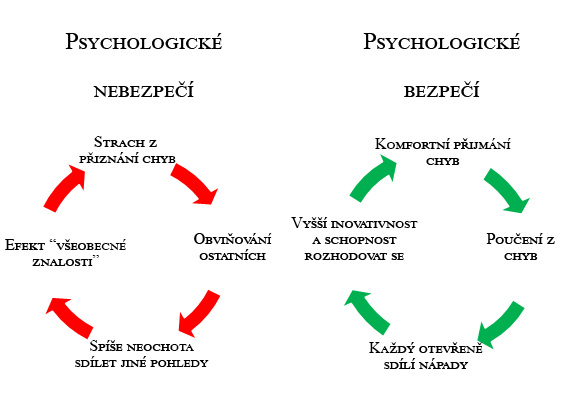 Shrnutí
[Speaker Notes: csvukrs]